Aggregate SupplyChapter 12
Aggregate Supply (AS)
Is the total amount of goods and services that all the firms in all the industries in a country will produce at every price level in a given period of time
Aggregate Supply (AS)
AS curve illustrates the relationship between the average price level in a nation and the total output of the nation’s producers.
Aggregate Supply (AS)
There are 2 competing theories on the possible response of a nation’s producers to changes in the price level, depending on how prices and wages in an economy change following a change in AD.
Keynesian vs. Neo-classical
[Speaker Notes: Keynesian = SRAS
Neo-classical = LRAS]
Keynes vs. Hayek
http://www.youtube.com/watch?v=qhkoXRBqZbs

http://welkerswikinomics.com/blog/2009/12/28/keynesianclassical-debate-enters-the-realm-of-hip-hop/
[Speaker Notes: http://www.youtube.com/watch?v=qhkoXRBqZbs

http://welkerswikinomics.com/blog/2009/12/28/keynesianclassical-debate-enters-the-realm-of-hip-hop/]
Fear the boom and bust
http://en.wikipedia.org/wiki/Animal_spirits_(Keynes)

http://www.youtube.com/watch?v=d0nERTFo-Sk
[Speaker Notes: http://en.wikipedia.org/wiki/Animal_spirits_(Keynes)

http://www.youtube.com/watch?v=d0nERTFo-Sk]
When price level rises from P1 to P2, producers are responsive to the higher price
Increase their ouput from Y1 to Yfe (full-employment output)
AS is relatively elastic when the nation is producing relatively low level of ouput
Keynesian Curve
[Speaker Notes: Keynesian = SRAS
Neo-classical = LRAS]
Neo-classical curve
A change in the average price level of the nation’s goods from P1 to P2 has no effect on the level of output
Regardless of price level, nation’s producers will always produce at the level of output at which all the nation’s resources are fully employed
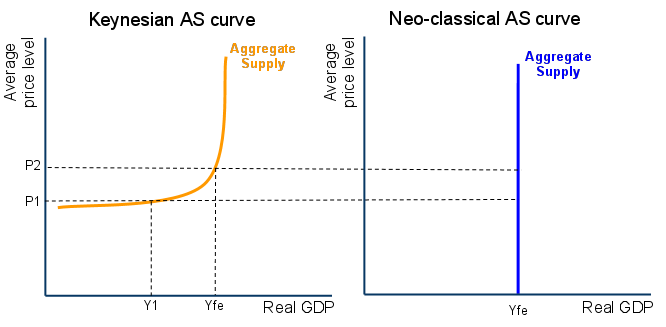 [Speaker Notes: Keynesian = SRAS
Neo-classical = LRAS]
Full Employment (FE) national output
Yfe refers to nation’s full employment level of output
It is the level of output of goods and services achieved when a nation is producing at or near its potential by employing all available land, labor and capital
A nation achieving Yfe is producing either on or near its PPC, enjoy a low rate of unemployment and a stable price level (economy could be considered strong and healthy)
[Speaker Notes: PPC – Production Possibilities Curve]
Full Employment (FE) national output
LRAS curve is vertical at the full employment level of output
SRAS curve slopes upward (highly elastic below full employment and becomes highly inelastic beyond full employment output)
SRAS
At low levels of aggregate output, the curve is fairly flat.  
As the economy approaches capacity, the curve becomes nearly vertical.  
At capacity, the curve is vertical.
[Speaker Notes: Keynesian = SRAS
Neo-classical = LRAS]
Keynes and Hayek Round 2
http://www.youtube.com/watch?v=GTQnarzmTOc
[Speaker Notes: http://www.youtube.com/watch?v=GTQnarzmTOc]
Short-run
Short-run is defined as the period of time when the prices of the factors of production do not change
The period of time over which the level of wages in a nation are fixed.  Also known as “fixed wage” period.
[Speaker Notes: HL:  law of diminishing returns means that marginal and average costs will rise as output increases in the short run.]
SRAS is horizontal at levels of output below full employment
LRAS
SRAS
PL
Equilibrium => AD = AS
PE
AD1
YFE
Real GDP
SRAS is horizontal at levels of output below full employment
At YFE, the nation experiences very low unemployment, stable prices (meaning low inflation), nation’s resources are being used efficiently and near their full capacity towards the production of G&S
LRAS
SRAS
PL
PE
AD1
YFE
Real GDP
SRAS is horizontal at levels of output below full employment
LRAS
SRAS
PL
A fall in AD, small decrease in price level, large decrease in output
PE
P1
AD1
AD2
Y1
YFE
Real GDP
SRAS is horizontal at levels of output below full employment
At Y1, decrease in AD caused by a decrease in any of the components of AD, causes a fall in price level (from PE to P1)
As PL falls, firms respond by reducing output and laying off workers
In the SR, the decrease in the PL is proportionally smaller than the decrease in the equilibrium output
LRAS
SRAS
PL
PE
P1
AD1
AD2
Y1
YFE
Real GDP
SRAS is horizontal at levels of output below full employment
At Y2, as AD continues to decrease, firms must reduce employment and output
Reduce in AD caused the PL and output to decrease
Due to elasticity below employment level, decline in output is proportionally greater than the decline in the PL
LRAS
SRAS
PL
PE
P1
P2
AD1
AD2
AD3
Y2
Y1
YFE
Real GDP
SRAS is horizontal at levels of output below full employment
At Y2, as AD continues to decrease, firms must reduce employment and output
Reduce in AD caused the PL and output to decrease
Due to elasticity below employment level, decline in output is proportionally greater than the decline in the PL
LRAS
SRAS
PL
PE
P1
P2
AD1
AD2
AD3
Y2
Y1
YFE
Real GDP
Short – Run: Level of output below full employment
The decline in the short-run equilibrium output and employment resulting from a fall in AD is explained by the fact that in the short run, wages and prices are downwardly inflexible.
Firms find it difficult or impossible to adjust workers’ wages due to several rigidities that exist in many countries’ labor markets.
Labor market rigidities that make wages inflexible in the SR:
Worker contracts
Minimum wage laws
Wage agreements with labor unions
Government regulations
[Speaker Notes: Page 277]
In the SR:
C, I, G, (X-M)
	AD
	YFE
	Employment
Sticky wage / Sticky price Model
Is another name for Keynesian, short-run aggregate supply curve.  Because firms find it difficult to cut workers’ wages in the short run, they must lay workers off to reduce costs, hence output and employment fall when AD falls in the short run.
SRAS is vertical at levels of output beyond full employment
Increases in either C, I, G or (X-M) cause the AD curve to shift from AD1 to AD2 and then to AD3 resulting in short-run equilibrium levels of output beyond the full-employment level (YFE) 
Relatively small increase in output come at the cost of increasing inflation
LRAS
SRAS
PL
P2
P1
PE
AD3
AD2
AD1
Y2
Y1
YFE
Real GDP
[Speaker Notes: Page 278]
Keyne’s view:
Reflects the stickiness or inflexibility of wages in the SR
Fall in demand leads to recession and high unemployment but only a slight deflation
Increase in demand can lead to economic growth, reduction in unemployment and ultimately inflation when output increases beyond the full employment level
LR: the neo-classical, flexible wage model
In the LR when AD falls, as unemployment rises and demand remains weak, workers begin to accept the lower wages offered by firms
Employment and output return to the full-employment level, while prices in the economy adjust downwards
LRAS
PL
PE
P1
AD1
AD2
YFE
Real GDP
[Speaker Notes: Page 280]
LR: the neo-classical, flexible wage model
In the LR when AD rises, firms hire workers to increase profit
As labor markets tighten and workers become more scarce, there is upward pressure on wages
Firms must cut employment and reduce their output
In the LR, output and employment return to YFE
LRAS
PL
P2
P1
AD2
AD1
YFE
Real GDP
[Speaker Notes: Page 280]
LR: the neo-classical, flexible wage model
LRAS
PL
P3
P1
P2
AD3
AD1
AD2
YFE
Real GDP
[Speaker Notes: Page 280]
Shifts in Aggregate Supply
SRAS shifts in the long run: decrease in AD
When wages have adjusted to the lower AD, the SRAS curve shifts to the right and output is restored at the full-employment level and at a lower price level
LRAS
SRAS
PL
SRAS1
PE
P1
AD1
P2
AD2
Y1
YFE
Real GDP
Causes of an increase in SRAS
Lower resource costs (ex. oil, minerals and other raw materials)
Improvement in the productivity of land or capital
Reduction in the minimum wage
Government subsidies to producers
Investment tax credits (encouraging firms to invest in capital)
Reduction in trade union power
Better infrastructure
Better educated or more skilled workforce
Strong currency
Increase in full-employment
LRAS
SRAS
PL
LRAS1
Increase in productivity or the quantity of a nation’s resources shifts both SRAS and LRAS outwards
SRAS1
PE
P1
AD1
YFE1
YFE
Real GDP
Increase in full-employment
LRAS
SRAS
PL
LRAS1
Lower production costs for firms allow them to produce more goods and services and sell their product for lower prices, increasing the full-employment level of output and reducing long-term unemployment in the economy.
SRAS1
PE
P1
AD1
YFE1
YFE
Real GDP
SRAS shifts in the long run: increase in AD
LRAS
PL
An increase in AD when an economy is already producing at full employment will result in inflation as the nation’s output increases in the short run
SRAS1
P1
AD2
PE
AD1
Y1
YFE
Real GDP
SRAS shifts in the long run: increase in AD
When wages have adjusted to the higher AD, the SRAS curve shifts to the left and output is restored at the full-employment level and at a higher price level
LRAS
SRAS2
PL
SRAS1
P2
P1
AD2
PE
AD1
Y1
YFE
Real GDP
Causes of a decrease in SRAS
Increase in resource costs (oil shocks, energy shortages, higher food prices)
Increase in trade union power
Increase in the minimum wage
Higher business taxes
Weaker currency (makes imported raw materials more expensive)
In Summary
Understanding the interactions of AD and AS in a nation’s economy helps governments, households and firms to respond better to fluctuations in the level of economic activity, and gives all stakeholders involved the ability to understand the appropriate responses to periods of macroeconomic uncertainty or prosperity.
Aggregate SupplySRAS and LRAS
http://www.youtube.com/watch?v=kdAQhvyco4s
[Speaker Notes: http://www.youtube.com/watch?v=kdAQhvyco4s]
Exchange rates: Import and Export
http://www.youtube.com/watch?v=XitV1hn36Lc
[Speaker Notes: http://www.youtube.com/watch?v=XitV1hn36Lc

U.S. Dollar and ZAR (South African Rand)]